EE359 – Lecture 16 Outline
MIMO Beamforming
MIMO Diversity/Multiplexing Tradeoffs
MIMO Receiver Design
Maximum-Likelihood, Decision Feedback, Sphere Decoder
Space-Time Processing

Other MIMO Design Issues
Space/time Coding, Adaptive techniques, Limited feedback
Review of Last Lecture
MIMO Channel Decomposition


MIMO Channel Capacity 
For static channel with perfect CSI at TX and RX, power water-filling over space is optimal

In fading waterfill over space (based on short-term power constraint) or space-time (long-term constraint)

Without transmitter channel knowledge, capacity metric is based on an outage probability, Pout=p(C(H)<R)
~
~
~
y=S x+n
y=Hx+n
H=USVH
~
~
~
yi=six+ni
Beamforming
Scalar codes with transmit precoding
y=uHHvx+uHn
Transforms system into a SISO system with diversity.
Array and diversity gain
Greatly simplifies encoding and decoding.
Channel indicates the best direction to beamform
Need “sufficient” knowledge for optimality of beamforming
Optimality of Beamforming
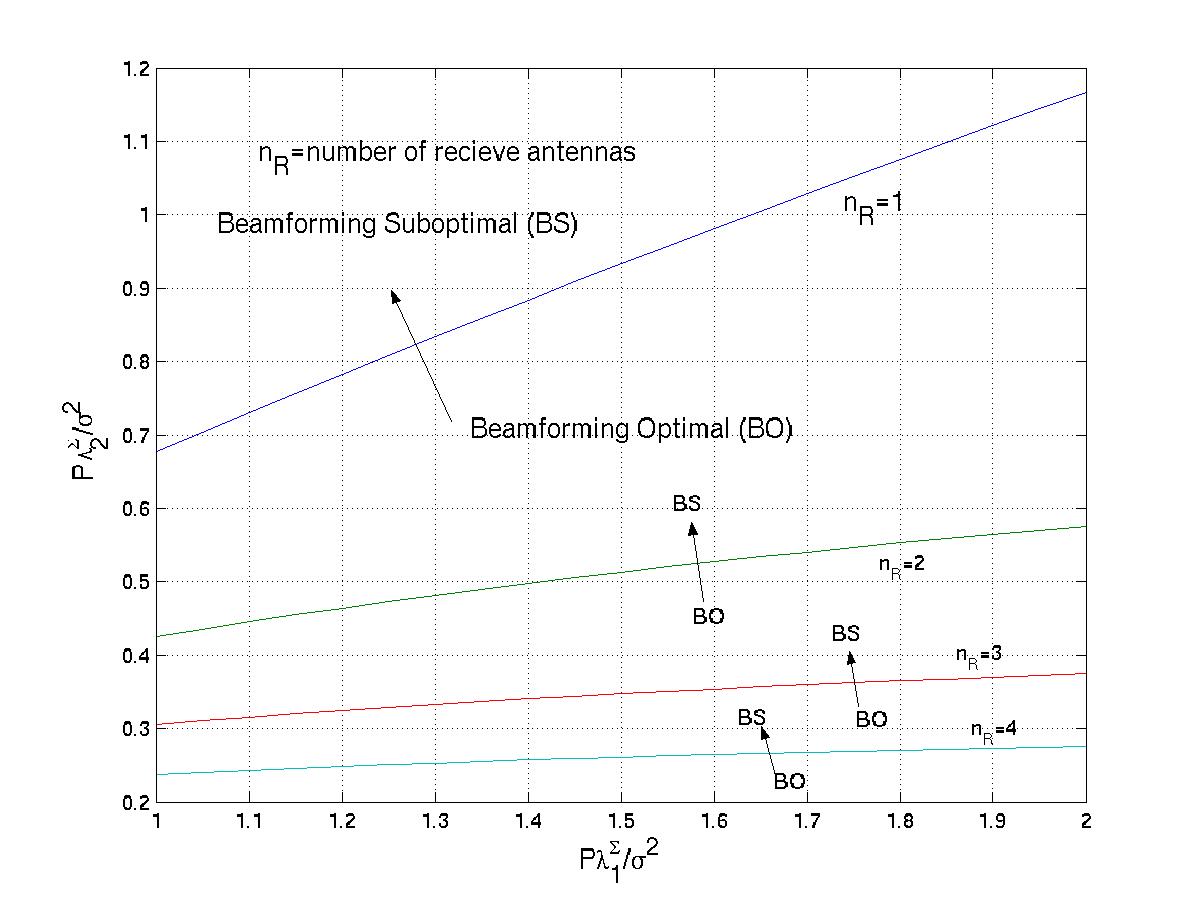 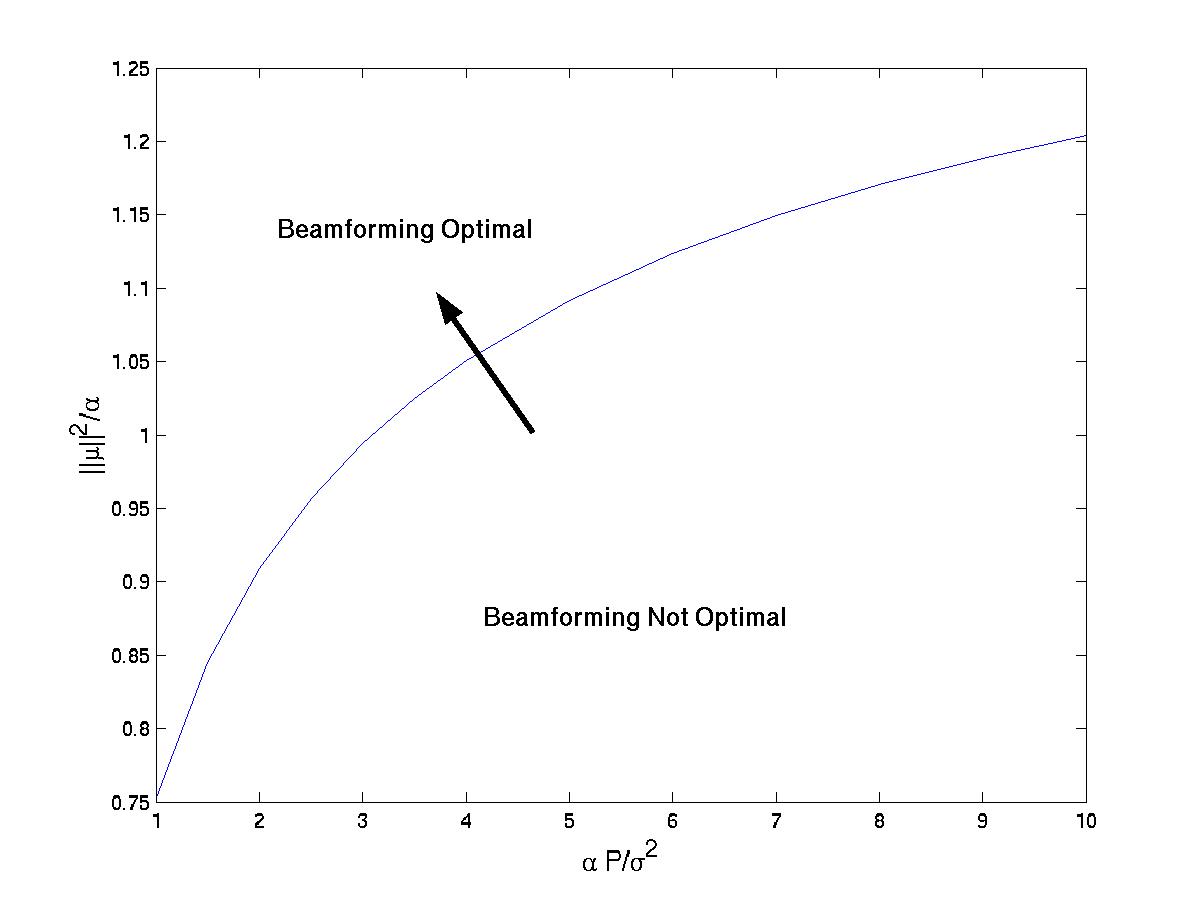 Covariance Information
Mean Information
Error Prone
Low Pe
Diversity vs. Multiplexing
Use antennas for multiplexing or diversity


Diversity/Multiplexing tradeoffs (Zheng/Tse)
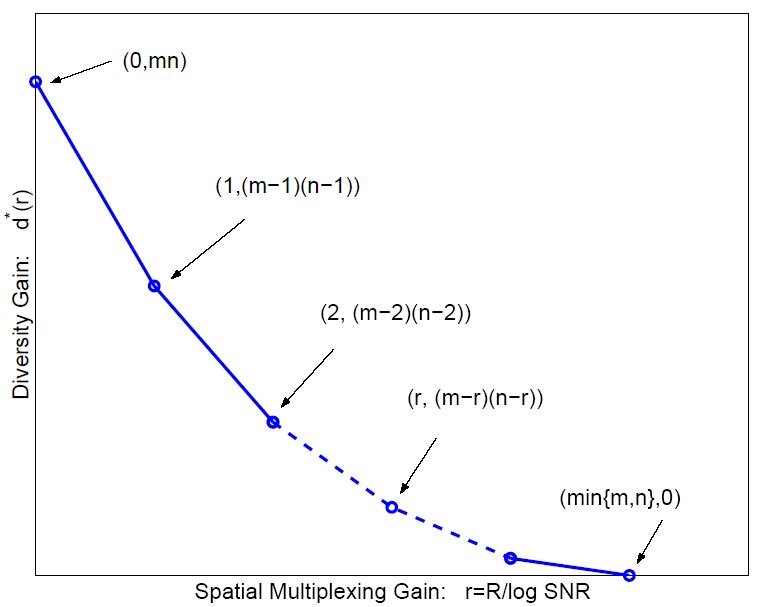 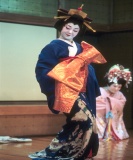 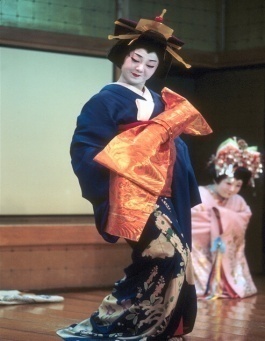 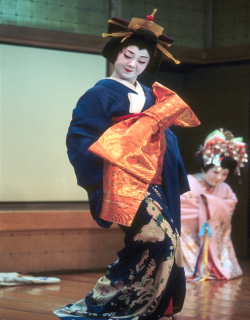 ST Code
High Rate
High-Rate
Quantizer
Decoder
Error Prone
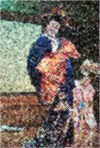 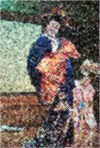 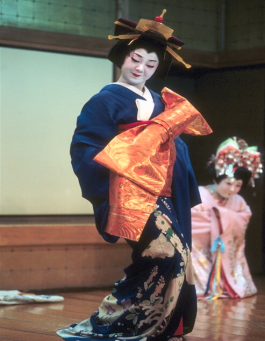 ST Code
High 
Diversity
Low-Rate
Quantizer
Decoder
Low Pe
How should antennas be used?
Use antennas for multiplexing:



Use antennas for diversity
Depends on end-to-end metric: Solve by optimizing app. metric
MIMO Receiver Design
Optimal Receiver:
Maximum likelihood: finds input symbol most likely to have resulted in received vector
Exponentially complex # of streams and constellation size
Decision-Feedback receiver
Uses triangular decomposition of channel matrix
Allows sequential detection of symbol at each received antenna, subtracting out previously detected symbols
Sphere Decoder:
Only considers possibilities within a sphere of received symbol.




Space-Time Processing: Encode/decode over time & space
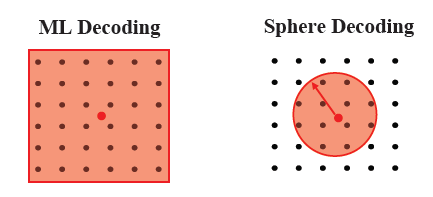 Other MIMO Design Issues
Space-time coding: 
Map symbols to both space and time via space-time block and convolutional codes. 
For OFDM systems, codes are also mapped over frequency tones.
Adaptive techniques: 
Fast and accurate channel estimation
Adapt the use of transmit/receive antennas 
Adapting modulation and coding.
Limited feedback:  
Partial CSI introduces interference in parallel decomp: can use interference cancellation at RX 
TX codebook design for quantized channel
Main Points
MIMO introduces diversity/multiplexing tradeoff
Optimal use of antennas depends on application
MIMO RX design trades complexity for performance
ML detector optimal; exponentially complex
DF receivers prone to error propagation
Sphere decoders allow performance tradeoff via radius
Space-time processing (i.e. coding) used in most systems

Adaptation requires fast/accurate channel estimation

Limited feedback introduces interference between streams: requires codebook design